DBCP  National Report China
DBCP – 37, VIRTUAL, 8-11 November 2021
YUE Xinyang
yue_xin_yang@outlook.com
Current Programme
AGENCY:Ministry of Natural Resources(SOA), China Meteorological Administration, Ministry of Ecology and Environment, Chinese Academy of Sciences
1. Deployed during August 2020—July 2021: 48
2. Operational as of 31 July: 
64    Moored buoys
80     Argo floats
3      Drifting buoys
27    Other type of buoys
3. Reporting on GTS as of 31 July:  83
4. Main deployment areas:      
China Seas and adjacent waters, Tropical Western Pacific，
Tropical Indian Ocean,  the Arctic Ocean
5. Vandalism incidents:      21
6. Purpose of the programme:
 research, operations, forecasting and etc.
Planned Programme(s)
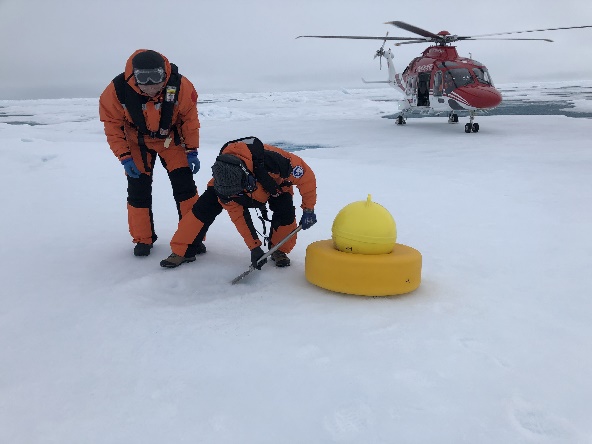 AGENCY:
SOA
Purpose of the programme:
 research, operations, forecasting and etc.
Technical Developments
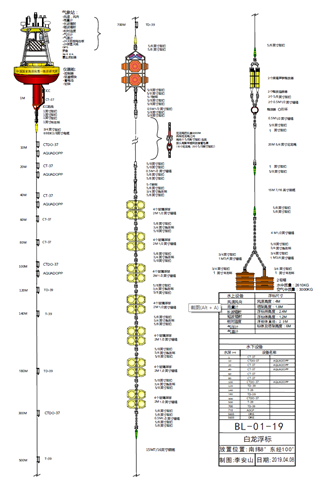 Technical Developments
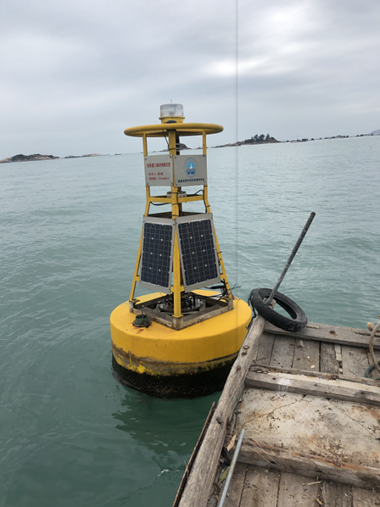 Publications & User Impact
Publications
Other issue
At present, the COVID-19 outbreak is under control in China, and the buoy observation network is less affected by the pandemic. Various tasks are progressing steadily, and offshore buoys are operating normally.
The international cooperation is stagnated due to COVID-19, and the maintenance of oversea buoys is difficult.
Thank you!
谢谢
YUE Xinyang
yue_xin_yang@outlook.com